The Surgeon-Therapist Relationship
Derek Cuff, M.D.
Suncoast Orthopaedic Surgery and Sports Medicine
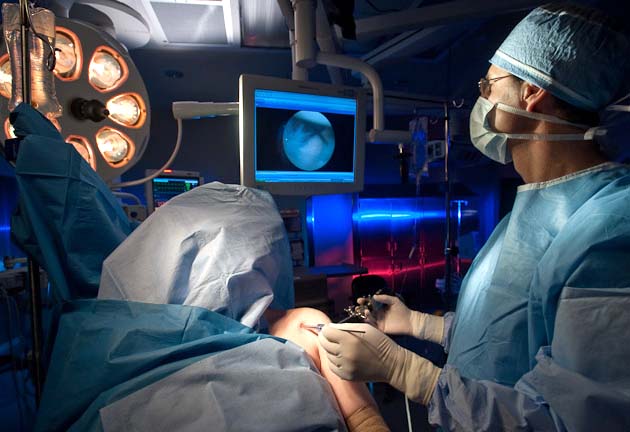 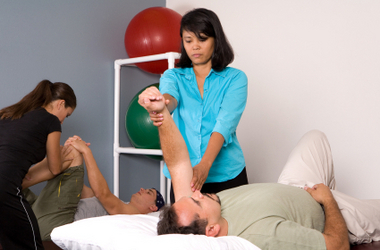 Goals
Discuss the role therapy plays


Discuss ways to improve communication


Examples of effective communication
Surgeon-Therapist Relationship
Surgery is a team sport

Surgeon
Patient
Operating room personnel
Nursing 
Therapists
Surgeon-Therapist Relationship
Therapist are a critical part of the team

Multiple interactions post-op


Involved through duration of healing process
Surgeon-Therapist Relationship
Best outcomes when both excel

Bad surgery + great therapy = bad outcome

Great surgery + bad therapy = bad outcome
Surgeon-Therapist Relationship
Open line of communication is critical

Instructions should be detailed and clear

Interact with your surgeons beyond PT notes

Phone, email, text etc if needed

Alert us to compliance issues
Surgeon-Therapist Relationship
Expanding your education is key

Learn more about the procedures

Go watch a surgery

Incredible online access as well
Surgeon-Therapist Relationship
4th year doing GORC

Some great interactions with therapists

Want to share some examples
Surgeon-Therapist Relationship
Case 1

62 year old female

Mid grade partial supra tear

DM and hypothyroid
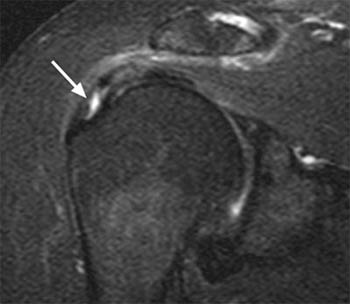 Surgeon-Therapist Relationship
In PT

Active FE 140, passive FE 140
Active ER 20, passive ER 20
Active IR to greater troch

3 weeks of PT with minimal improvement and RTC repair is recommended at surgeon follow up visit
Surgeon-Therapist Relationship
Therapist emails me

Frozen shoulder active AND passive ROM loss
More common in females 45-65
More common in DM and hypothyroid patients
55% of patients > 60 have partial RTC tears on MRI
Surgery on a frozen shoulder can exacerbate the condition
Surgeon-Therapist Relationship
Patient sees me in 2nd opinion

Cortisone shot
Back to PT
4 weeks and has full ROM and no pain

THERAPIST SAVED THIS PATIENT FROM A SURGERY
Surgeon-Therapist Relationship
Case 2

64 year old

s/p large RTC repair

10 weeks post op has near full active ROM
Surgeon-Therapist Relationship
10 week PT visit

Patient says he feels great

Ready to start strengthening 

Has golf outing in 2 weeks, wants to play
Surgeon-Therapist Relationship
Therapist emails me

Cuff tears not healed for at least 12 weeks

Strengthening or return to play prior to that =Risk of recurrent tear

I contact the patient and re-enforce rehab timeline

Complication potentially averted
Surgeon-Therapist Relationship
Case 3

75 year old s/p reverse TSA

12 weeks post op doing great

Resumes normal activity

2 days later severe shoulder pain
Surgeon-Therapist Relationship
At PT session later that day

Posterior-lateral shoulder pain to palpation

Cant abduct arm

Therapist calls me immediately

Remembers that there is a 3-4% incidence of acromial stress fracture after RTSA
Surgeon-Therapist Relationship
Patient sent in to office next morning

Arm immobilized

CT ordered revealing fracture

Sling for 6 weeks, fracture healed

Resumed activity and great outcome
Surgeon-Therapist Relationship
3 case examples

Therapist using their knowledge

Highlights importance of communication

Positive impact on patient outcomes and avoided potential complications
Surgeon-Therapist Relationship
Conclusion

Continuing therapist education is important

Relationship between surgeons and therapists must be fostered

Communication and collaboration critical
Thank You